Welcome to We Speak You Listen
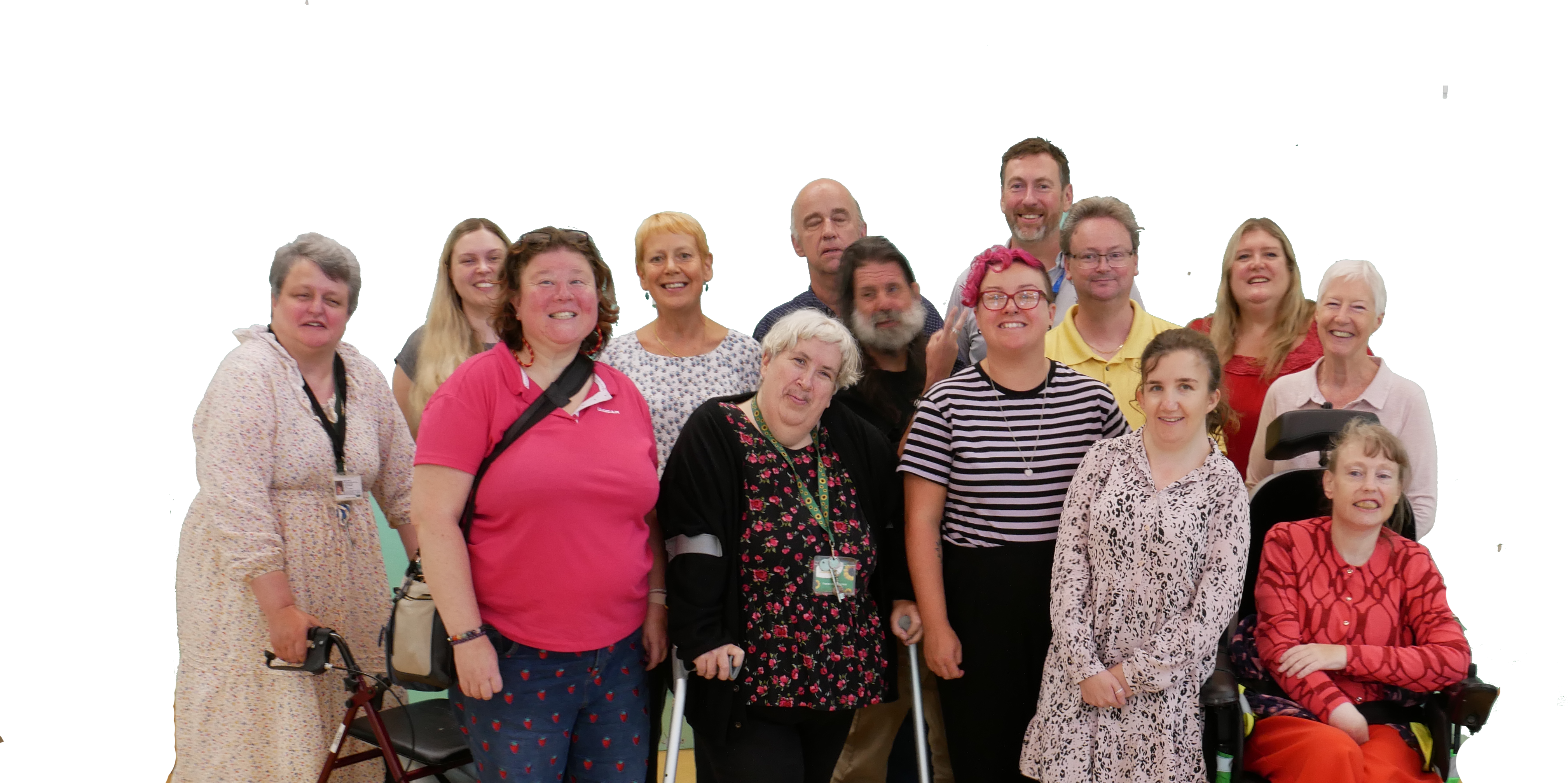 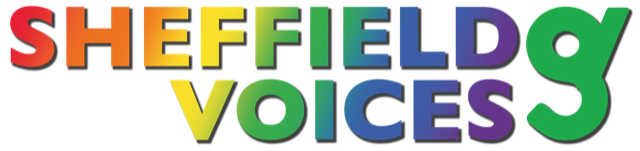 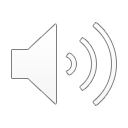 SCAMS AND SHARKS
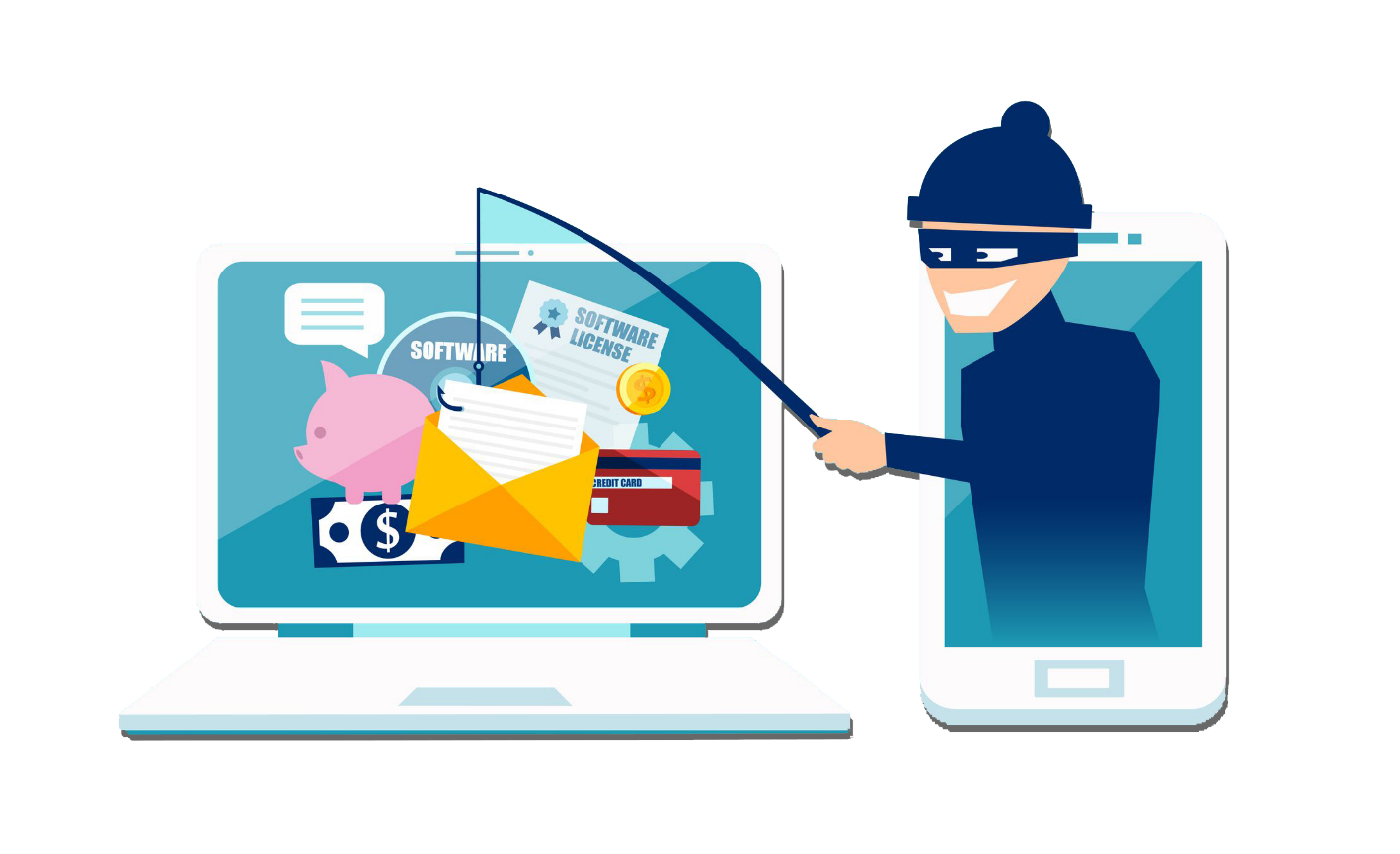 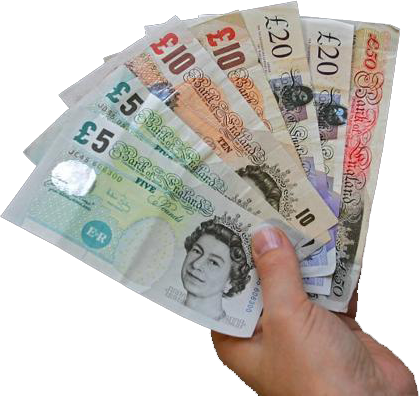 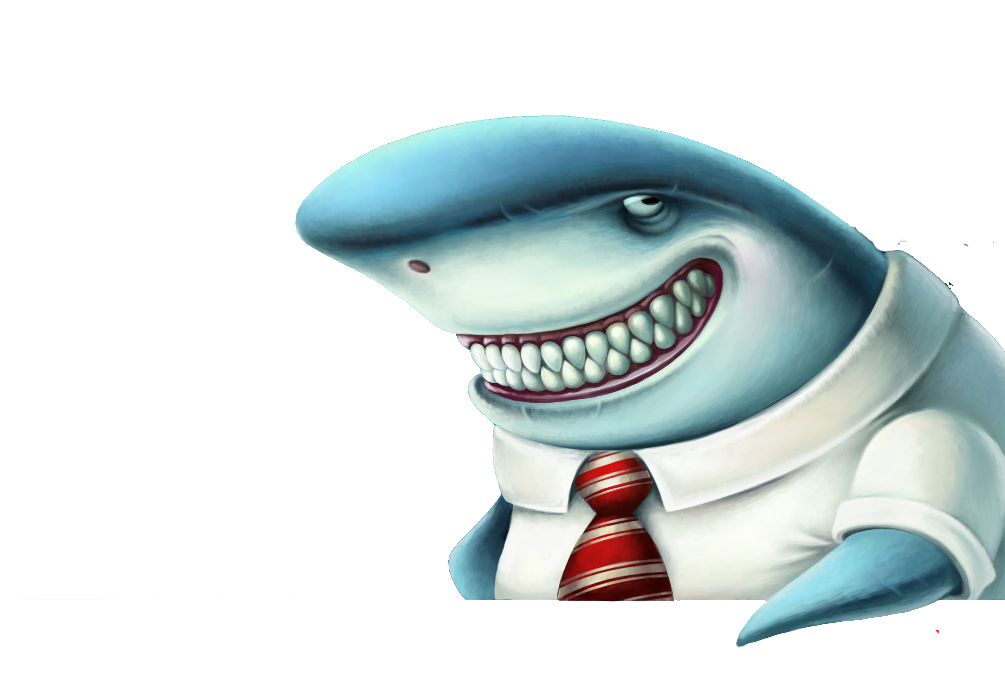 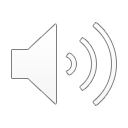 What do you think a Scam is?
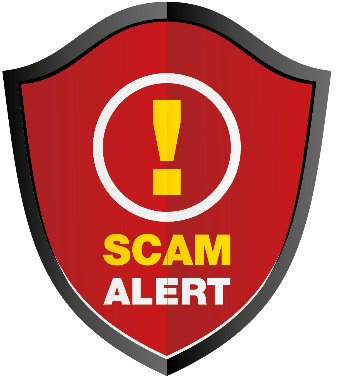 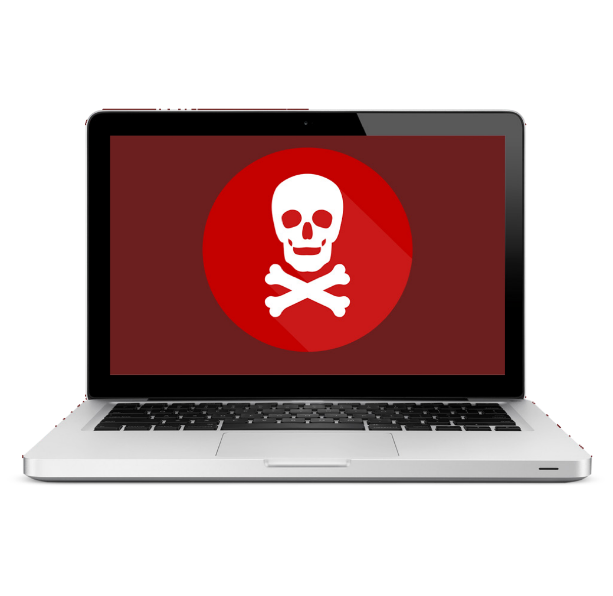 Scams
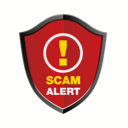 A scam is when people or a person plans to take money or information, by tricking someone
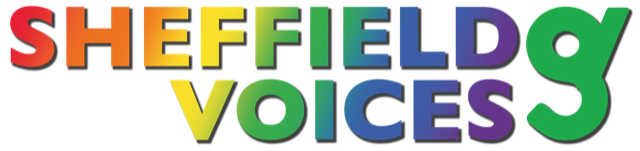 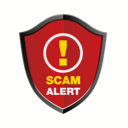 Scams
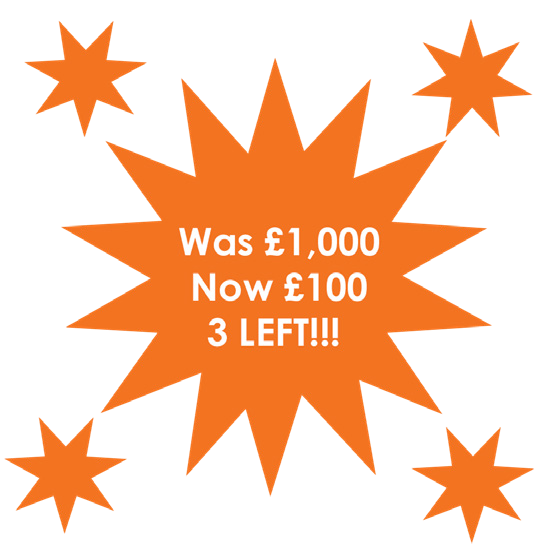 It may be a scam if it seems too good to be true. 
For example, an iPhone that is being sold for £25.
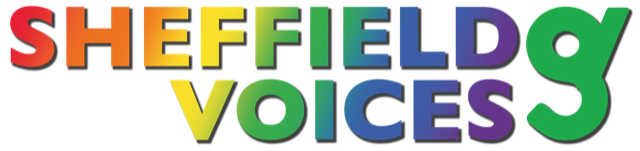 Scams
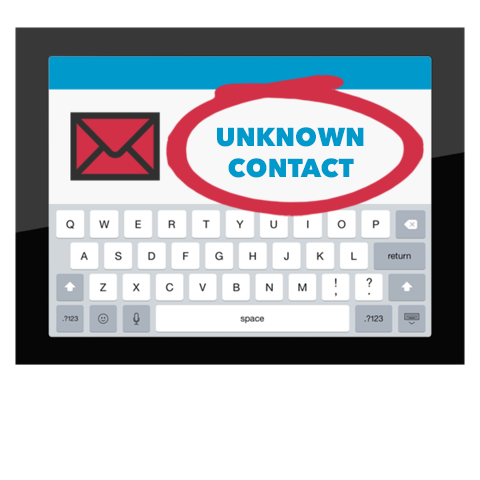 It may be a scam if someone you don’t know contacts you.
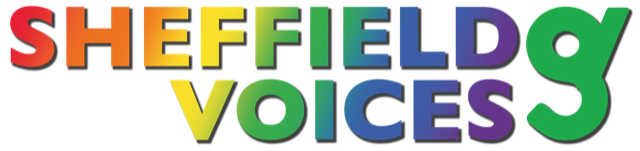 Scams
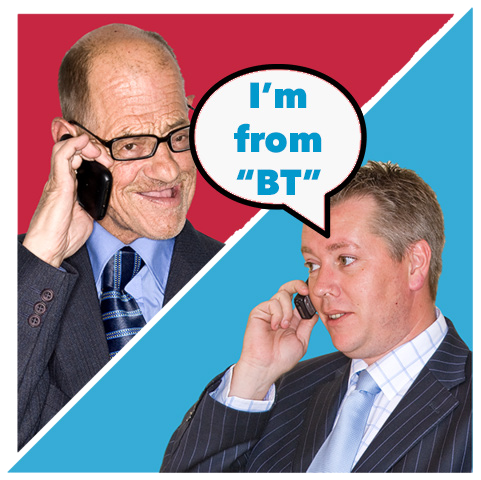 Someone may even call you and say they are from a well-known company like “Microsoft” or ”BT”.
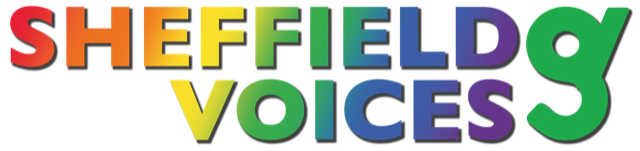 Scams
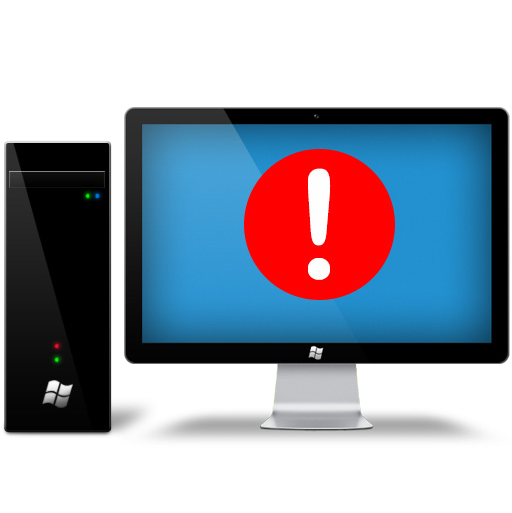 There are lots of different ways people can be ‘scammed’
Can you think of other examples?
Talk on table about this
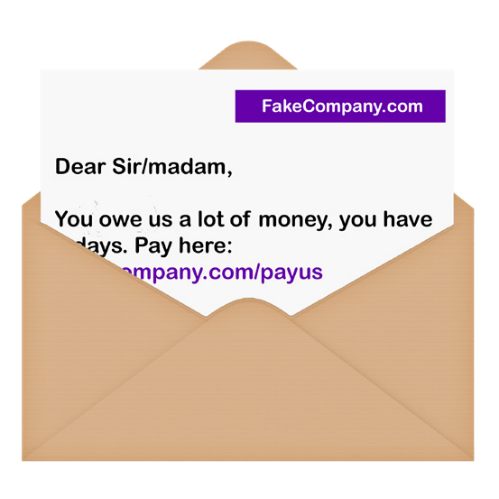 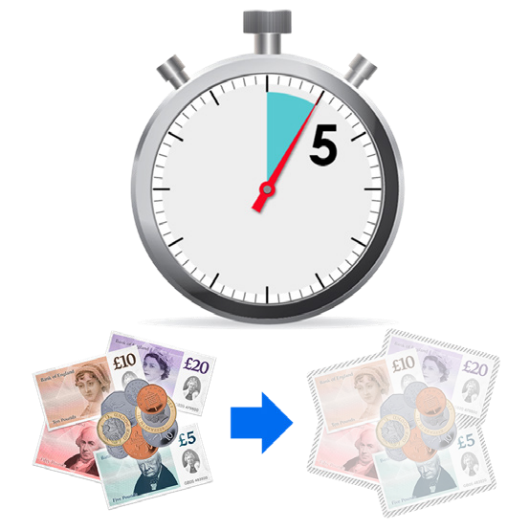 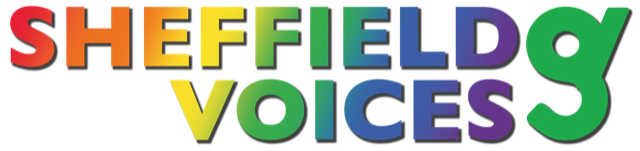 Scams
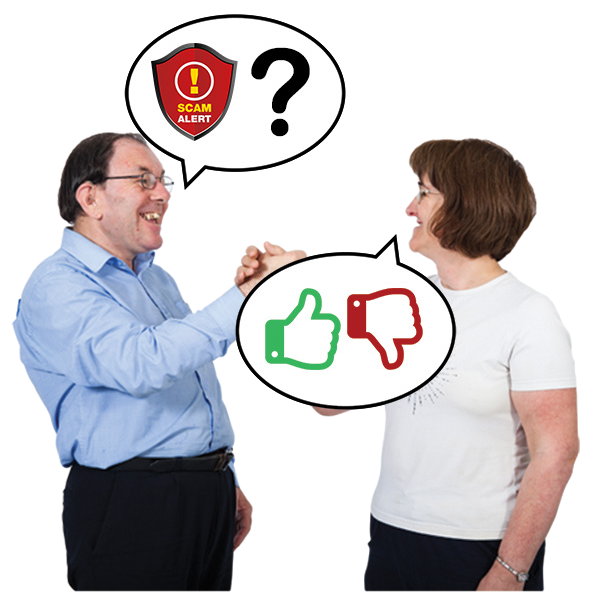 If you not sure if you are being scammed, talk to someone you trust. 
Never feel pressured into giving money or personal information away.
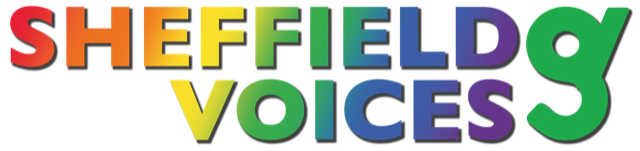 Scams
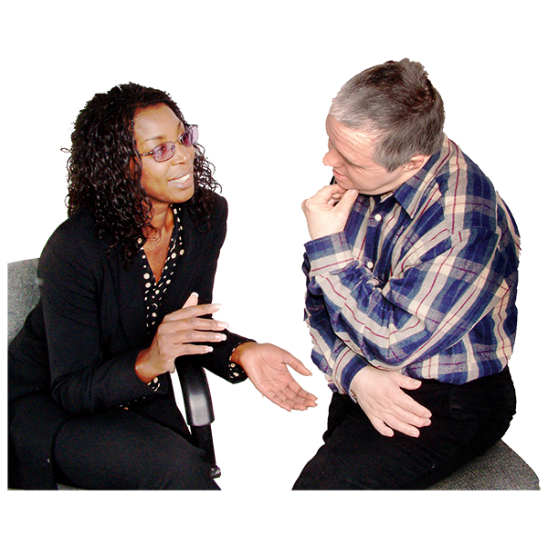 You can ask Citizens Advice or Friends Against Scams. 
What would you do if you thought you were being scammed?
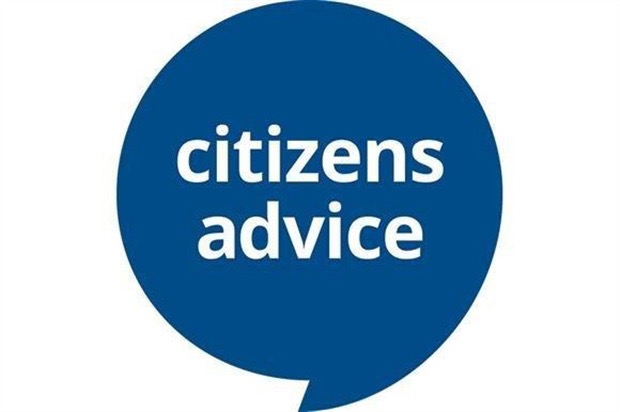 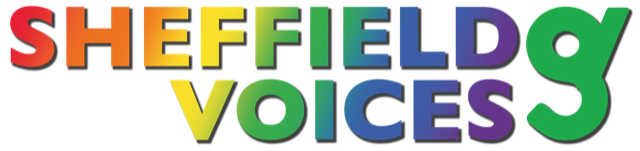 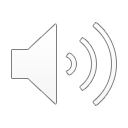 TIME FOR ABREAK
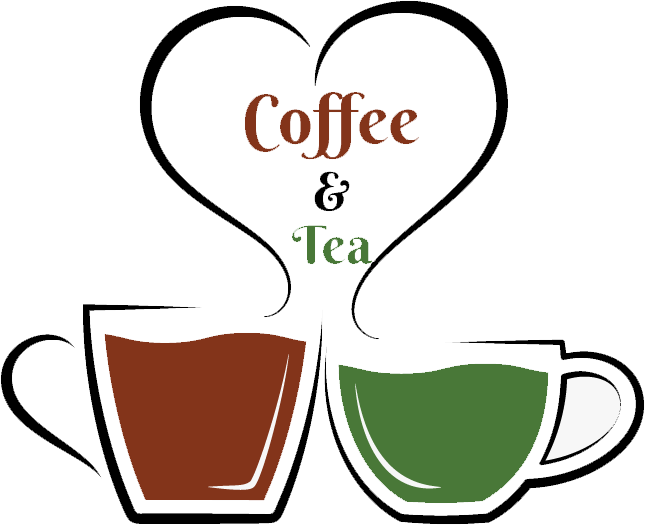 10 minutes
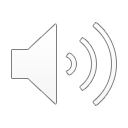 What is a Password?
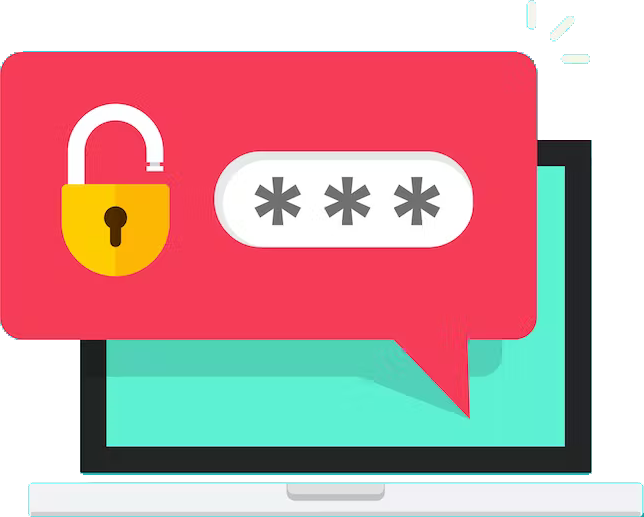 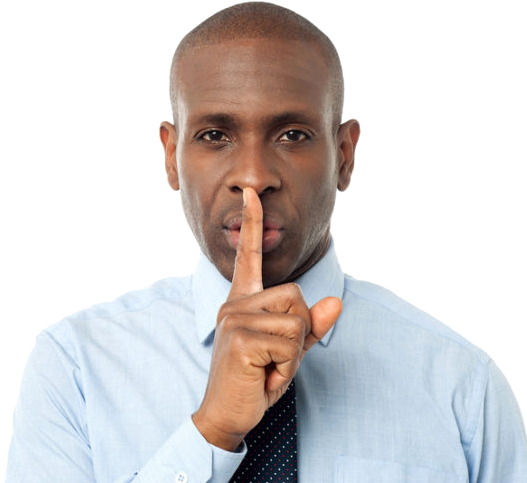 Passwords
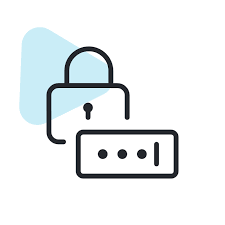 A password is like a lock. 
We need passwords to prove who we are on websites, email accounts and computers and to keep your information safe.
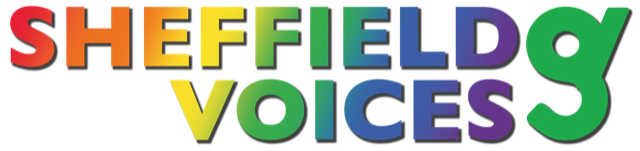 Passwords
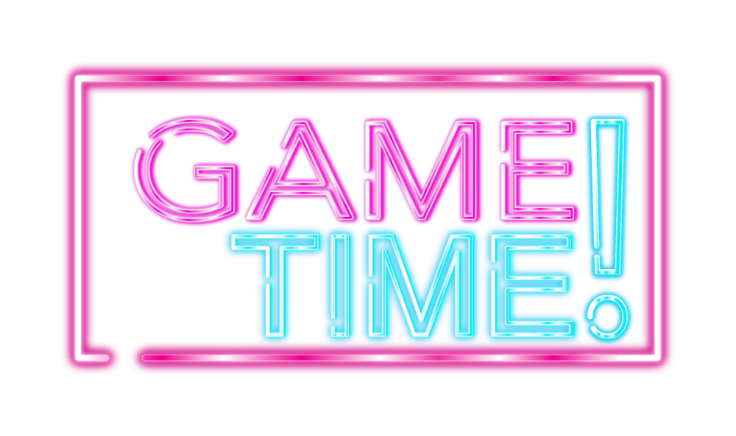 Write down two pretend passwords that you can think of 
BUT
Do not use your own personal passwords!
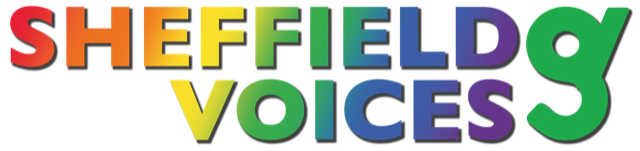 Passwords
Write a password that no one would guess. 

This is called a strong password.
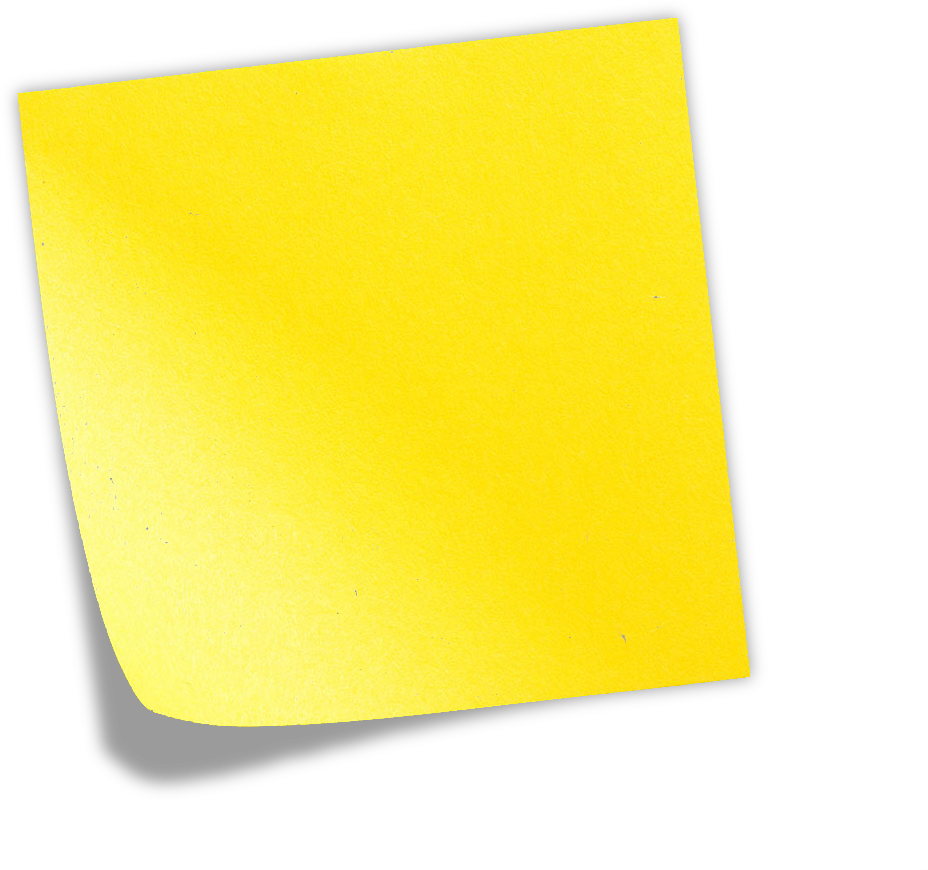 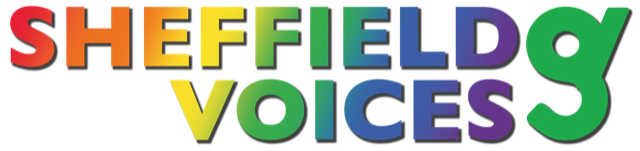 Passwords
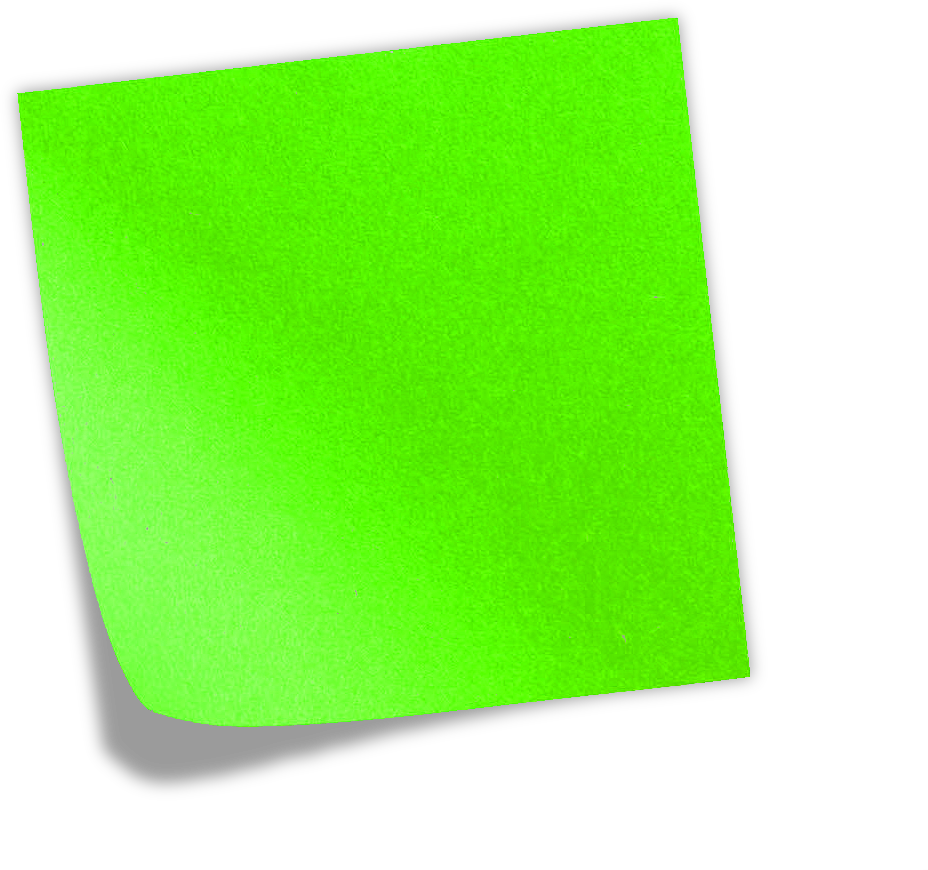 Write down another password but one that you think people might be able to guess easily.  
This is called a weak password.
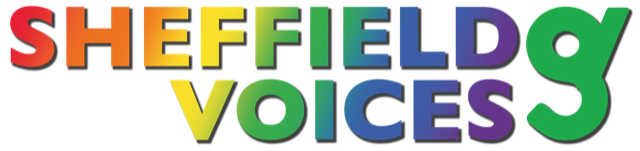 Passwords
Place your sticky notes either the good password sign or the bad password sign. 

You can decide.
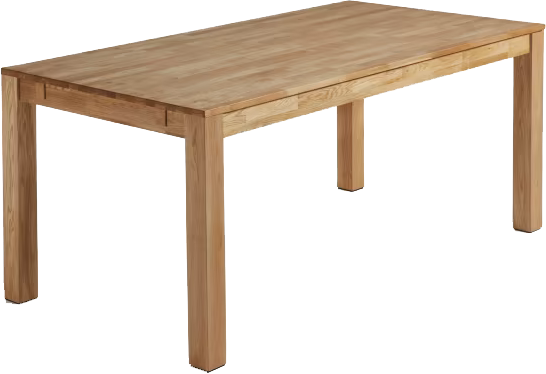 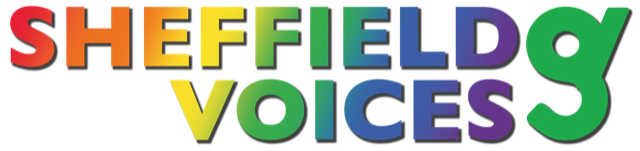 Passwords tips
Its important ALL your passwords are strong. 
Try to use different passwords for different accounts.
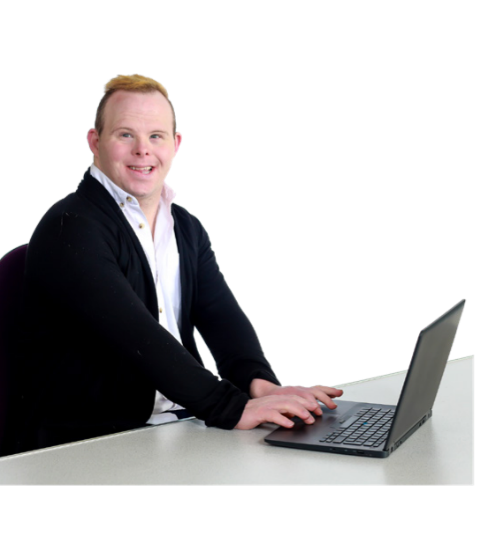 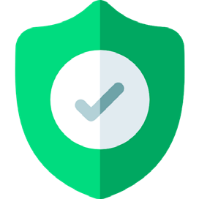 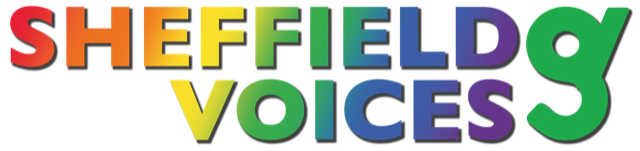 Passwords
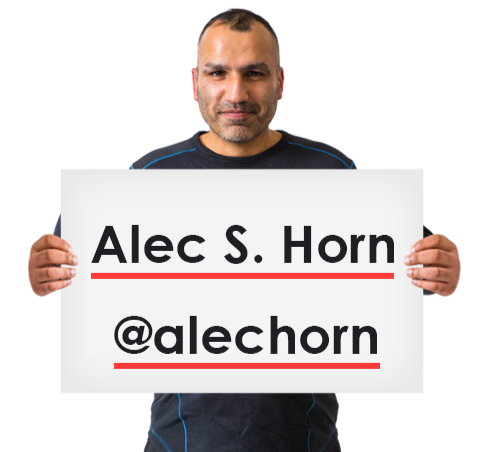 DON’T use : 
Your username or your actual name.
Family members or pets names.
 or anything simple, like ‘Password’
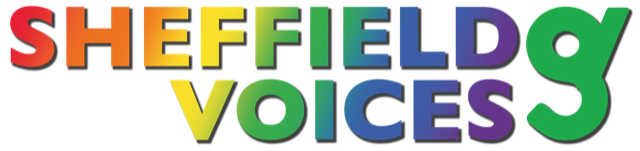 Passwords
To create a strong password, you could choose 3 words. 

For example: cuptorchkettle
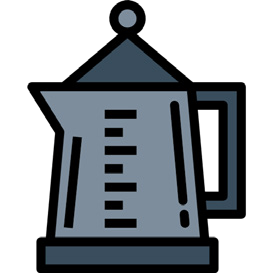 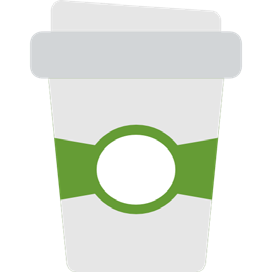 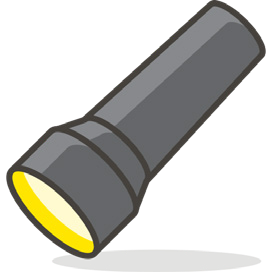 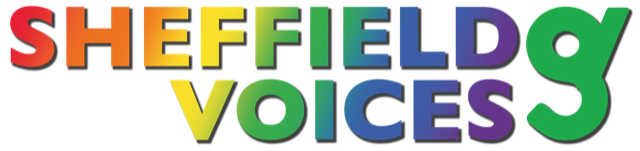 Passwords
Look at the passwords you have written and see if think they are strong or weak. 
Move to the right piece of paper.
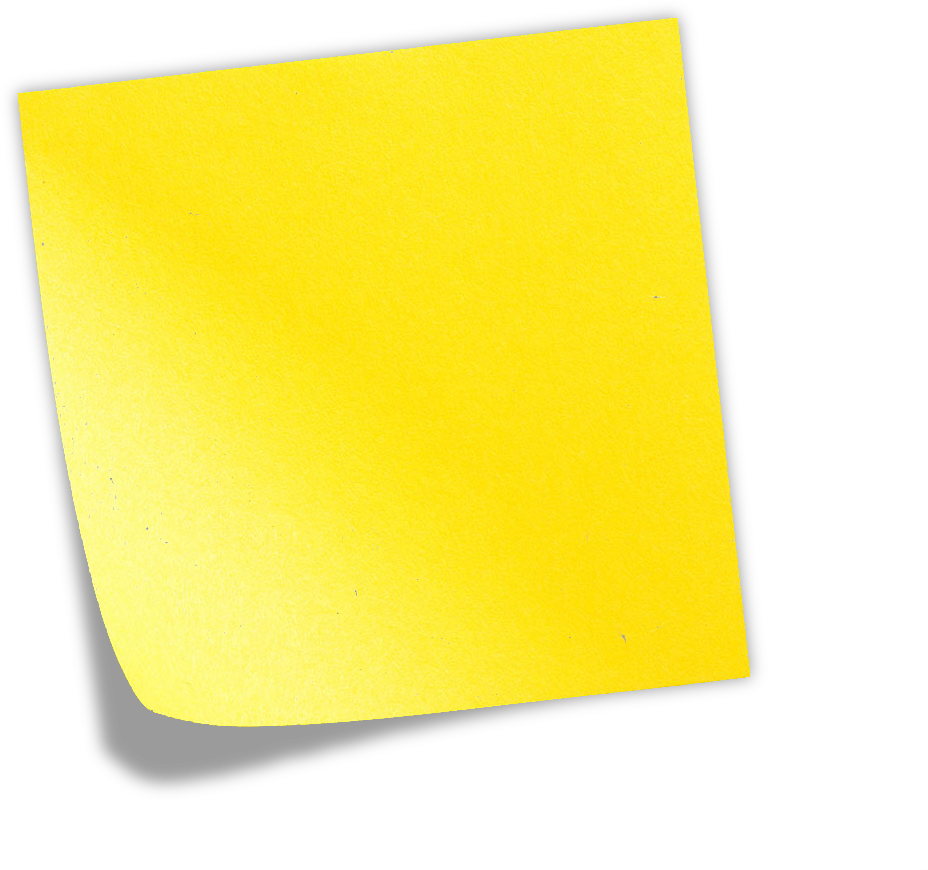 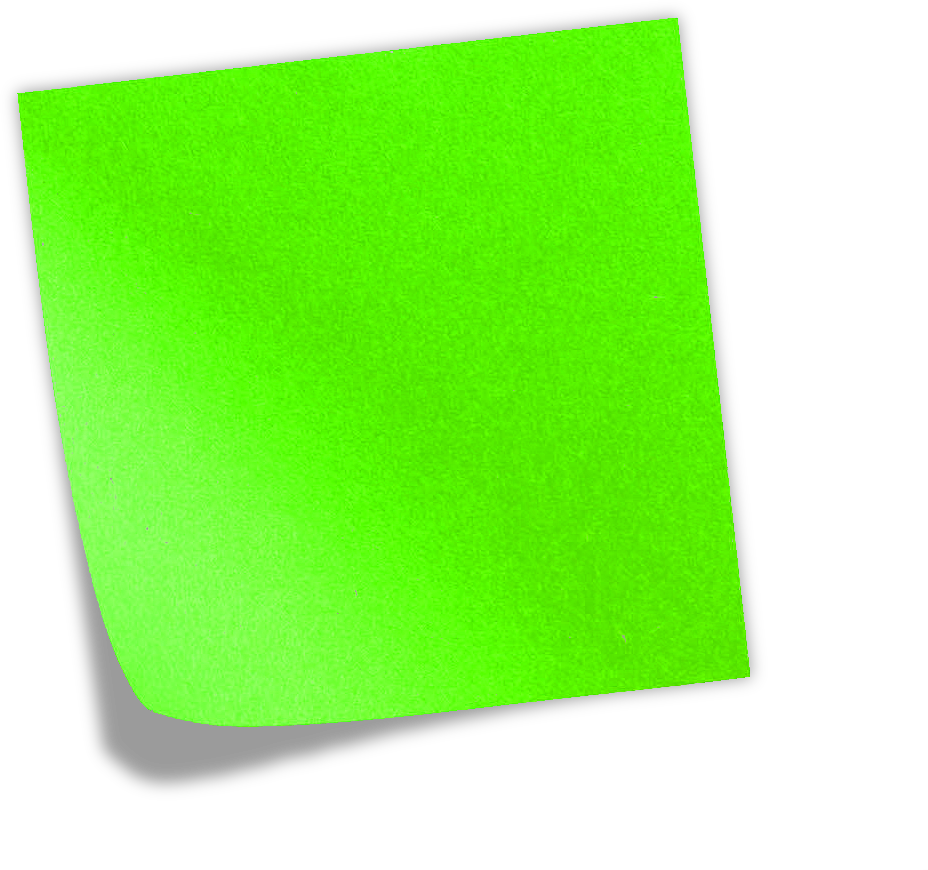 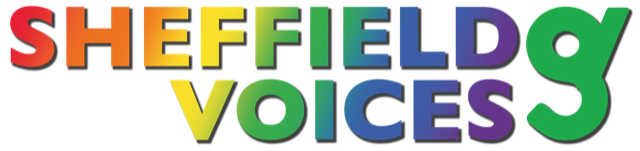 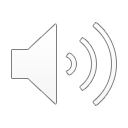 Passwords.
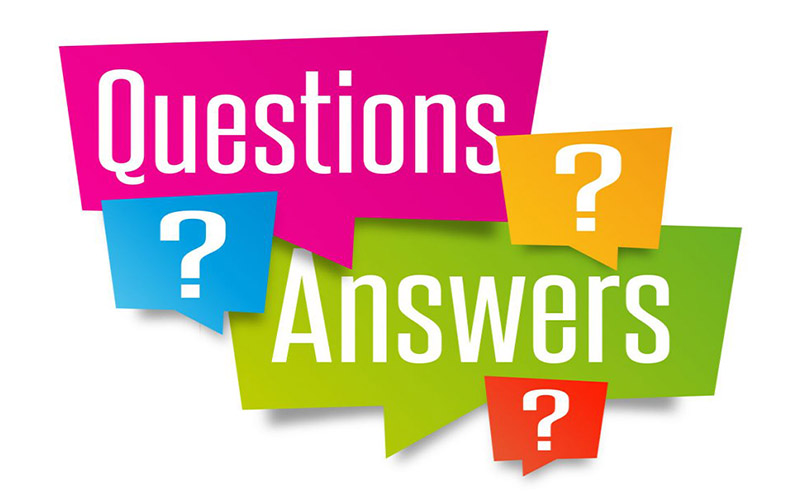 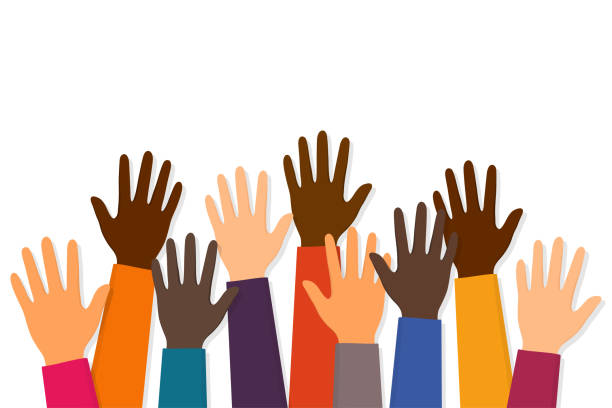 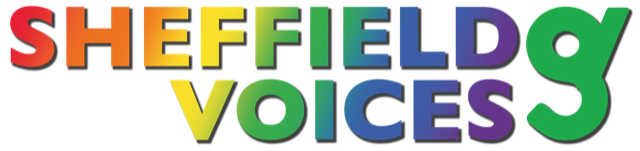 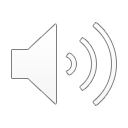 Lets talk about Loan Sharks
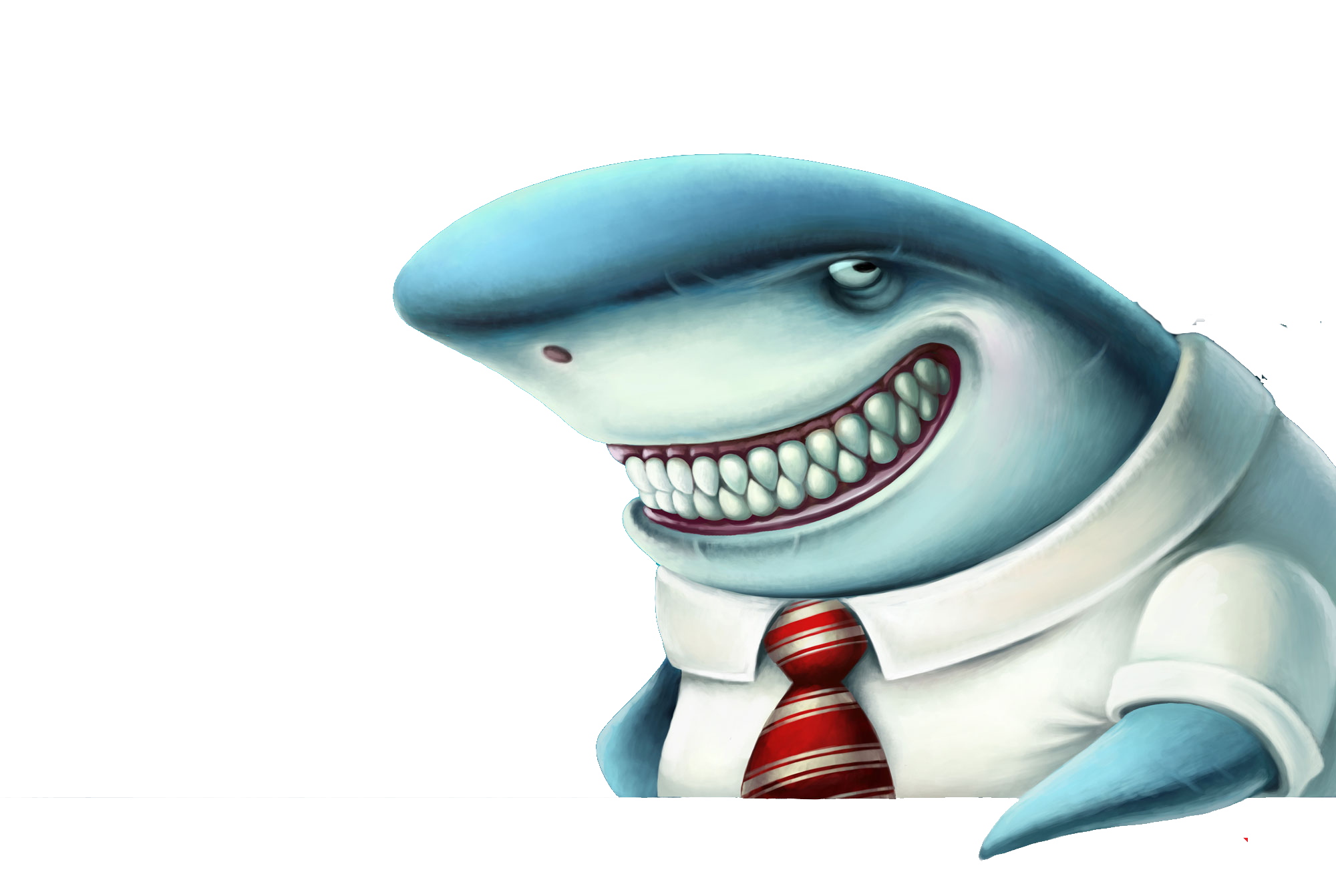 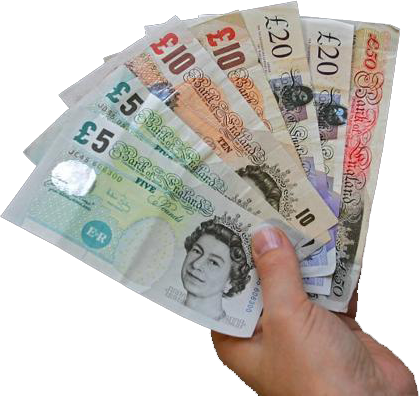 Loan Sharks
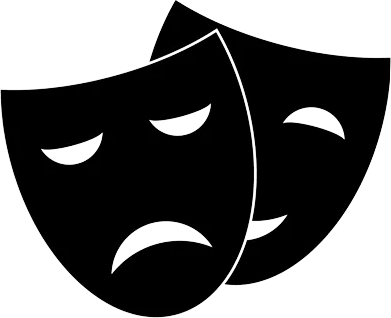 A Short Sketch from Robert, Katie and Marie.
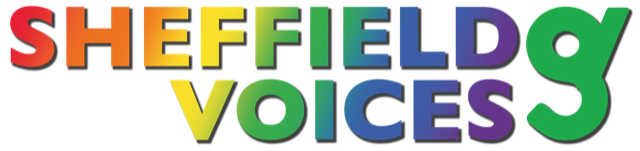 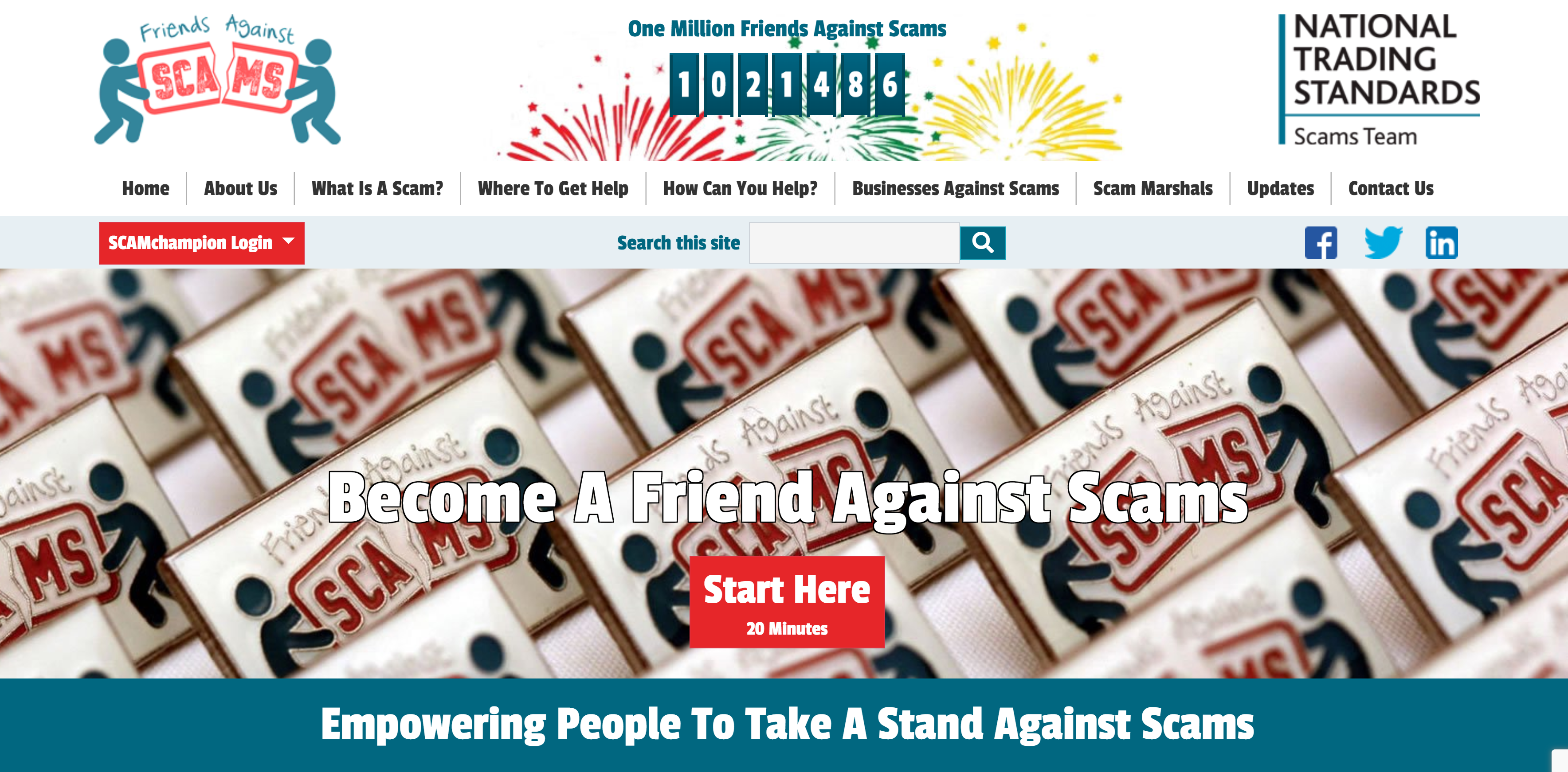 Thank you for coming
We Speak you Listen Event
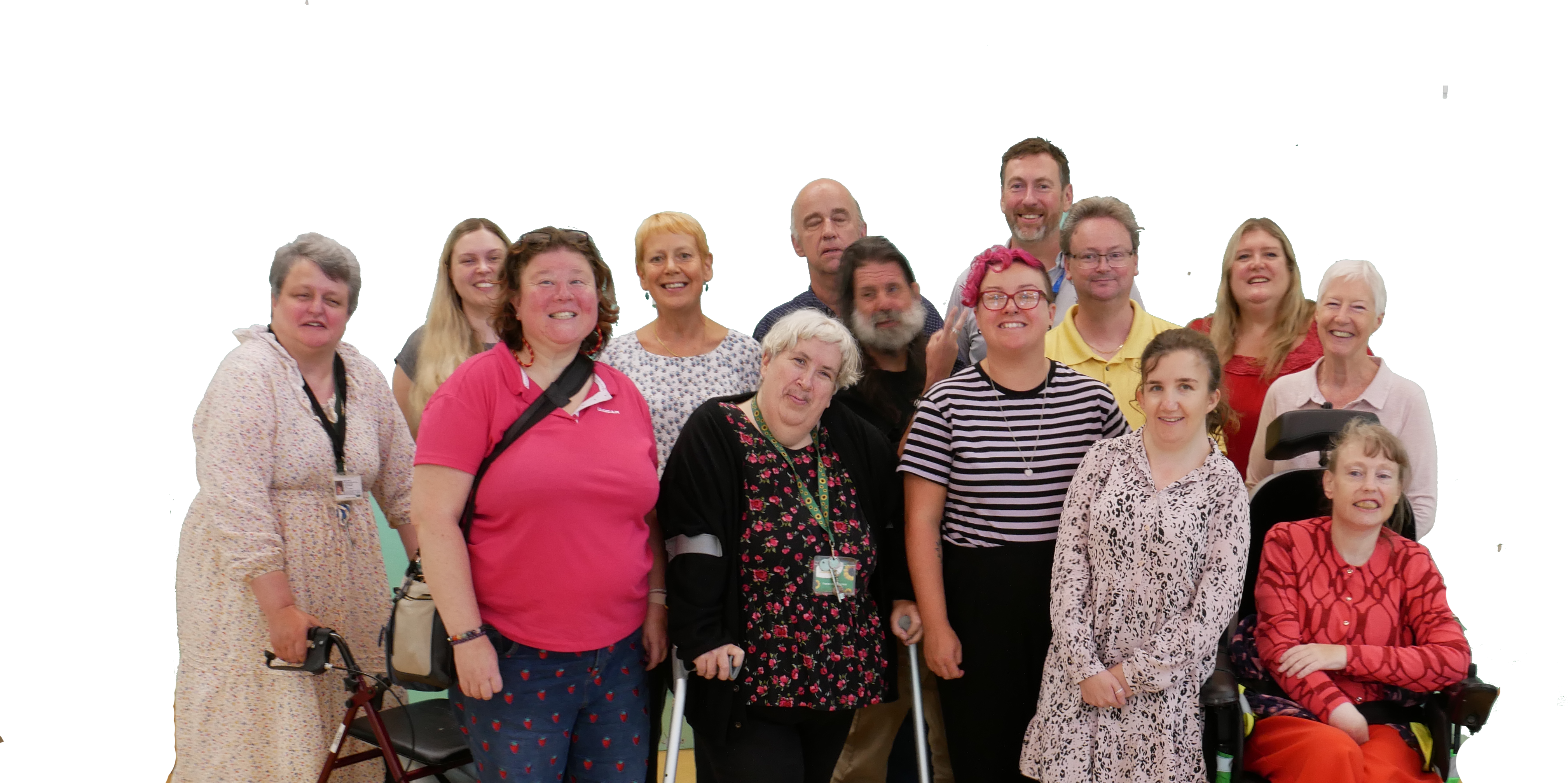 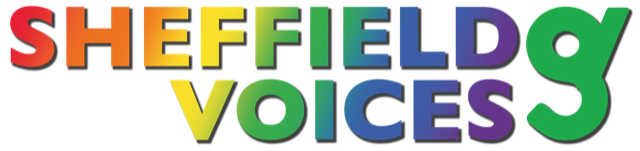